АЛГЕБРА
8 класс
ТЕМА:
РЕШЕНИЕ ПРИМЕРОВ
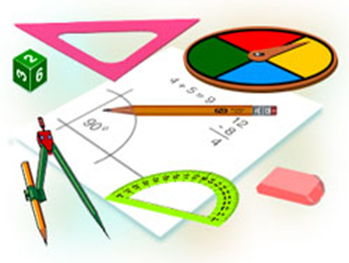 ПРОВЕРКА САМОСТОЯТЕЛЬНОЙ РАБОТЫ
ПРОВЕРКА САМОСТОЯТЕЛЬНОЙ РАБОТЫ
ПРОВЕРКА САМОСТОЯТЕЛЬНОЙ РАБОТЫ
РЕШЕНИЕ ПРИМЕРОВ
РЕШЕНИЕ ПРИМЕРОВ
РЕШЕНИЕ ПРИМЕРОВ
Пример 3. x2-49=0.

Решение. 
x2=49, 
отсюда x=±7. 
Ответ: -7; 7.
РЕШЕНИЕ ПРИМЕРОВ
РЕШЕНИЕ ПРИМЕРОВ
ЗАДАНИЯ ДЛЯ САМОСТОЯТЕЛЬНОГО РЕШЕНИЯ
Решить № 353 (четные), 354 (четные), 
355 (четные).
На стр. 141
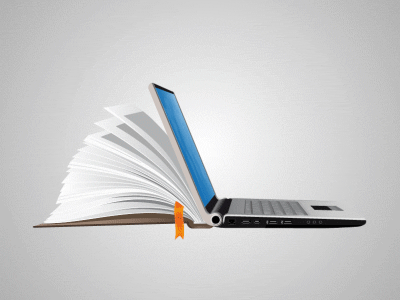